Figure 5. The D1 agonist SKF38393 increases interneuron excitability in the adult PFC. (A) Scatter plot ...
Cereb Cortex, Volume 17, Issue 5, May 2007, Pages 1235–1240, https://doi.org/10.1093/cercor/bhl034
The content of this slide may be subject to copyright: please see the slide notes for details.
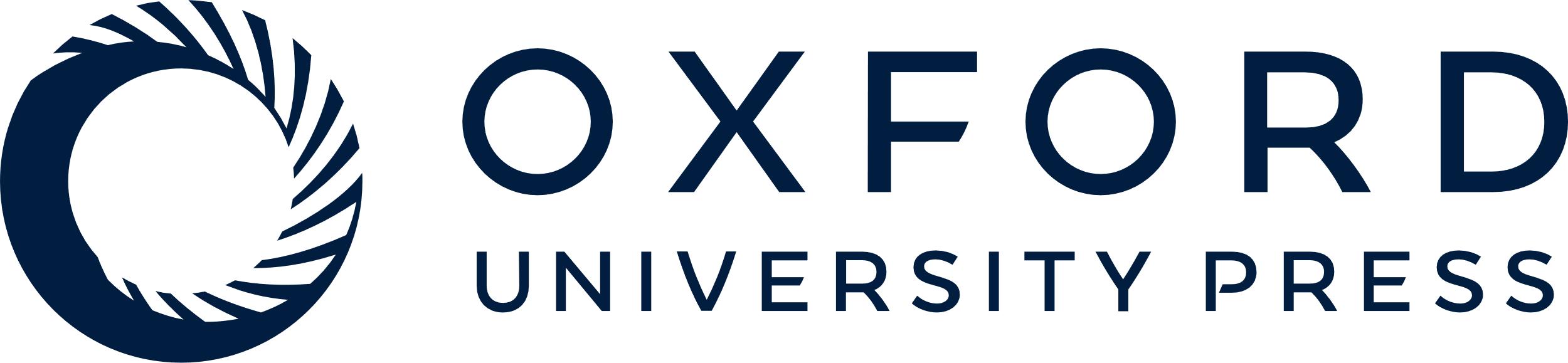 [Speaker Notes: Figure 5. The D1 agonist SKF38393 increases interneuron excitability in the adult PFC. (A) Scatter plot showing the effect of 8 μM SKF38393 on FS (black triangles) and NFS (open circles) interneuron excitability, assessed with the number of spikes evoked by intracellular current pulse injection, in slices from prepubertal (PD < 36) animals. Bath application of 8 μM SKF38393 increased the number of evoked spikes in all FS (n = 6) interneurons, whereas not apparent changes were observed in NFS (n = 7). (B) Scatter plot illustrating changes in FS- and NFS-evoked spikes induced by the D1 agonist in slices from young adult animals (PD > 50). Both FS (n = 4) and NFS (n = 6) interneurons exhibited similar increases in neuronal excitability. (C) Bar graph (mean ± SD) summarizing the effect of SKF38393 on pre- and postpubertal PFC FS and NFS interneuron excitability, expressed as percent change from baseline. PFC NFS interneurons acquire a D1 modulation only after adolescence (***P < 0.0001, student's t-test).


Unless provided in the caption above, the following copyright applies to the content of this slide: © The Author 2006. Published by Oxford University Press. All rights reserved. For permissions, please e-mail: journals.permissions@oxfordjournals.org]